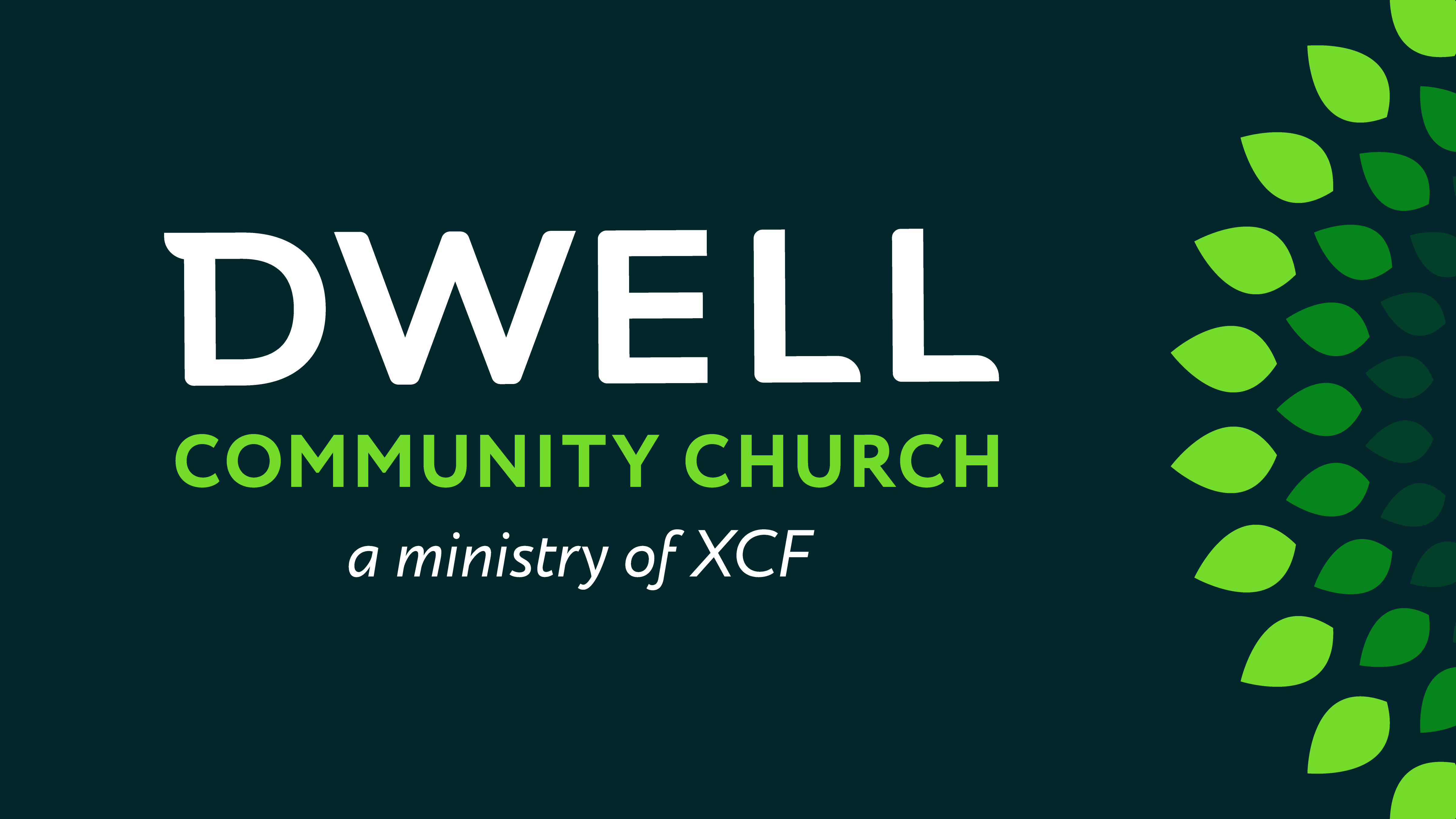 1 Peter 3:8-16
Context: responding to slander
2:12 Keep your behavior excellent among the Gentiles, so that in the thing in which they slander you as evildoers, they may because of your good deeds, as they observe them, glorify God on the day of visitation.
1 Peter 3:8-16
Context: responding to slander
3:8 To sum up, all of you be harmonious, sympathetic, loving, compassionate, and humble; 9 not returning evil for evil or insult for insult, but giving a blessing instead; for you were called for the very purpose that you would inherit a blessing.
1 Peter 3:8-16
Context: responding to slander
3:10 For, “The one who desires life, to love and see good days,Must keep his tongue from evil and his lips from speaking deceit.11 He must turn away from evil and do good;He must seek peace and pursue it.
1 Peter 3:8-16
Context: responding to slander
3:12 For the eyes of the Lord are toward the righteous,And His ears attend to their prayer,But the face of the Lord is against evildoers.”
1 Peter 3:8-16
Context: responding to slander
3:13 And who is there to harm you if you prove zealous for what is good? 14 But even if you should suffer for the sake of  righteousness, you are blessed. And do not fear their intimidation, and do not be in dread,
1 Peter 3:8-16
Context: responding to slander
3:15 but sanctify Christ as Lord in your hearts, always being ready to make a defense to everyone who asks you to give an account for the hope that is in you, but with gentleness and respect; 16 and keep a  good conscience so that in the thing in which you are slandered, those who disparage your good behavior in Christ will be put to shame.
Live a life that demands an explanation
…and have that explanation ready
3:15 but sanctify Christ as Lord in your hearts, always being ready to make a defense to everyone who asks you to give an account for the hope that is in you, but with gentleness and respect; 16 and keep a  good conscience so that in the thing in which you are slandered, those who disparage your good behavior in Christ will be put to shame.
What characterizes the Christian life that 
“demands an explanation?”
3:15 but sanctify Christ as Lord in your hearts, always being ready to make a defense to everyone who asks you to give an account for the hope that is in you, but with gentleness and respect; 16 and keep a  good conscience so that in the thing in which you are slandered, those who disparage your good behavior in Christ will be put to shame.
What characterizes the Christian life that 
“demands an explanation?”
Harmony
John 13:35 By this all people will know that you are My disciples: if you have love for one another.”
ὁμόφρων, homophrōn: “one mind or one heart”
3:8 To sum up, all of you be harmonious, sympathetic, loving, compassionate, and humble; 9 not returning evil for evil or insult for insult, but giving a blessing instead; for you were called for the very purpose that you would inherit a blessing.
What characterizes the Christian life that 
“demands an explanation?”
Harmony 
Sympathy
συμπαθής, sympathēs: “suffering alongside,” “feeling the like with another”
3:8 To sum up, all of you be harmonious, sympathetic, loving, compassionate, and humble; 9 not returning evil for evil or insult for insult, but giving a blessing instead; for you were called for the very purpose that you would inherit a blessing.
What characterizes the Christian life that 
“demands an explanation?”
Harmony 
Sympathy
Brotherly Love
Φιλάδελφος philadelphos: “brotherly love”
3:8 To sum up, all of you be harmonious, sympathetic, loving, compassionate, and humble; 9 not returning evil for evil or insult for insult, but giving a blessing instead; for you were called for the very purpose that you would inherit a blessing.
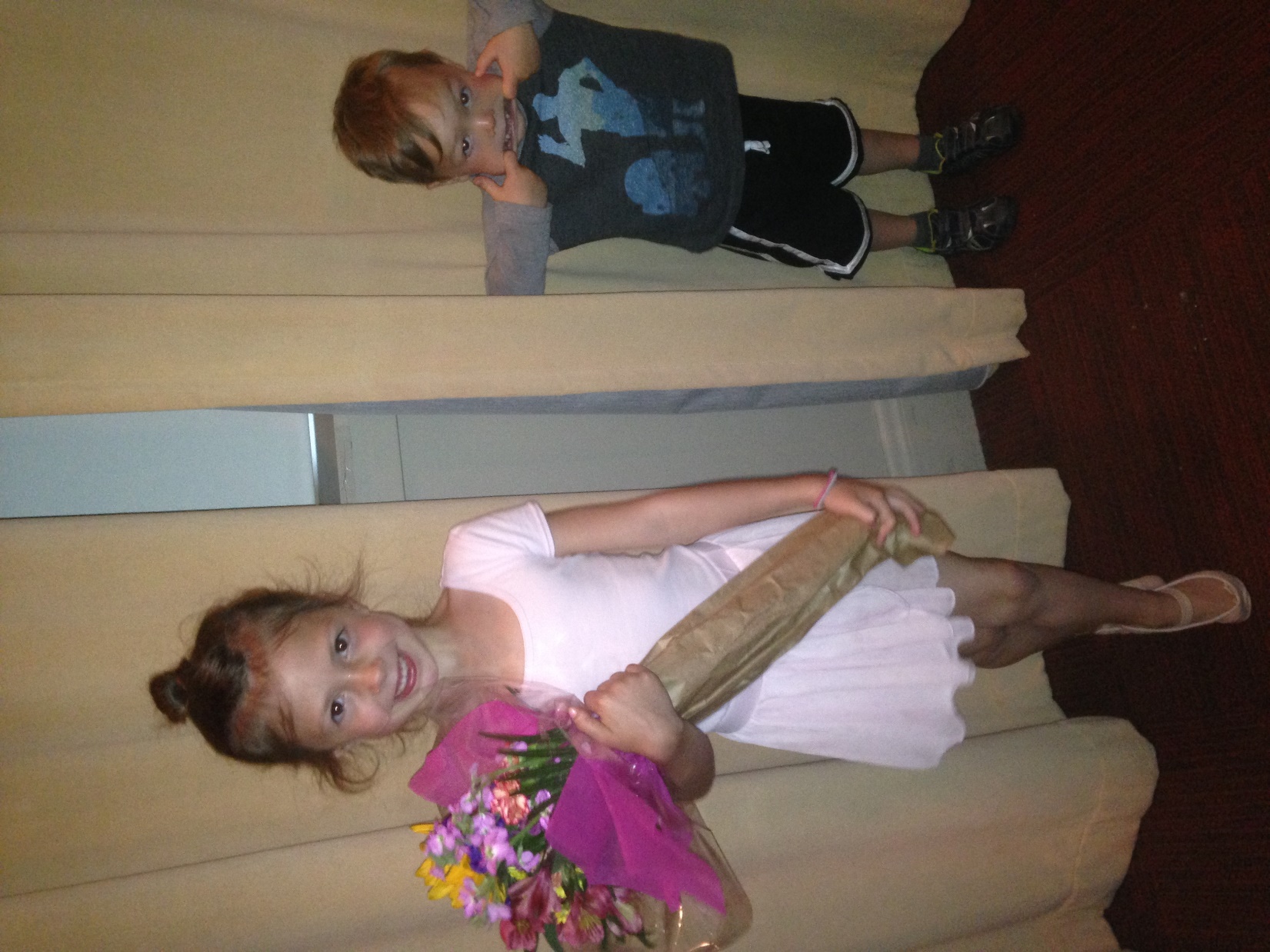 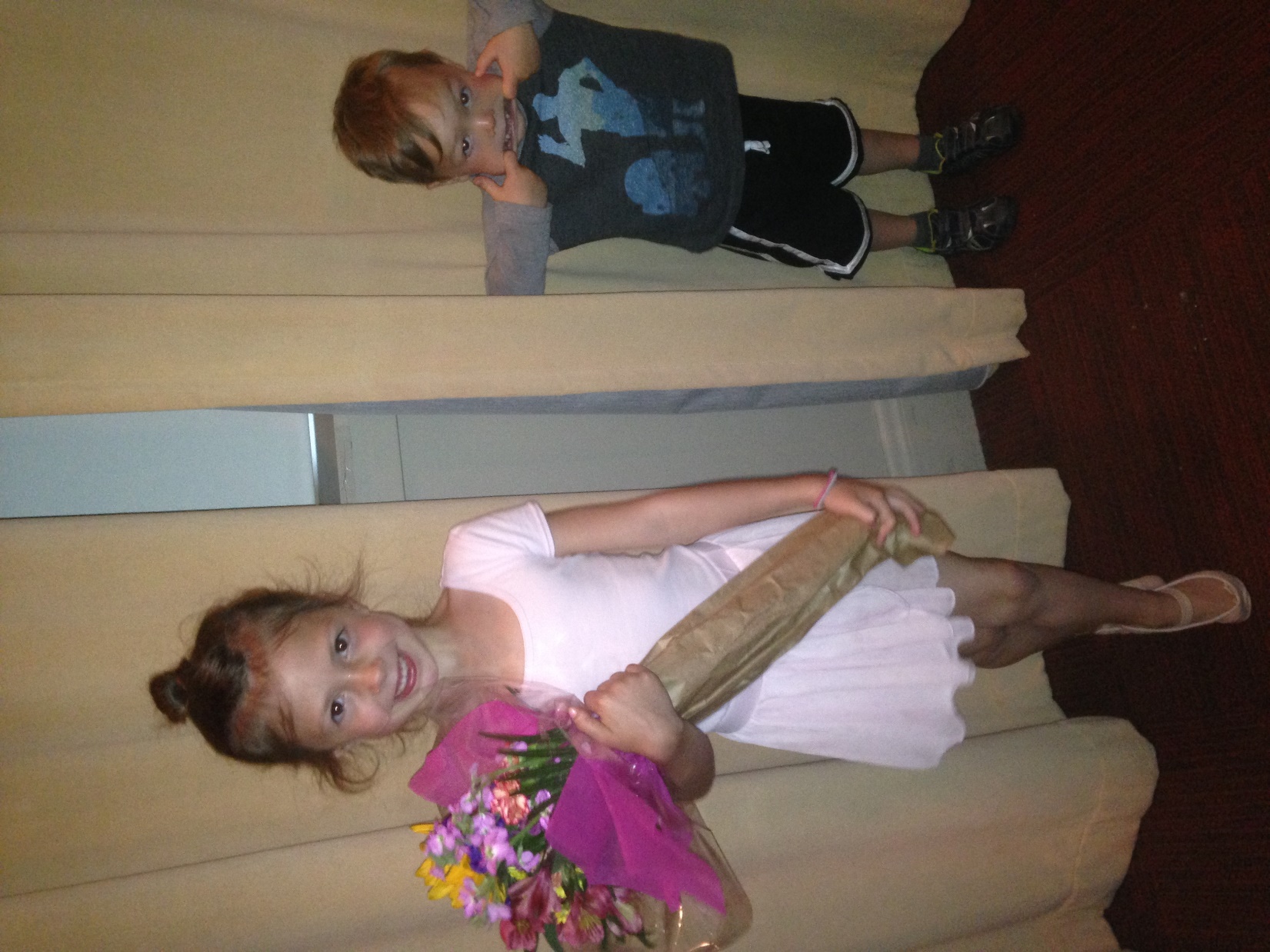 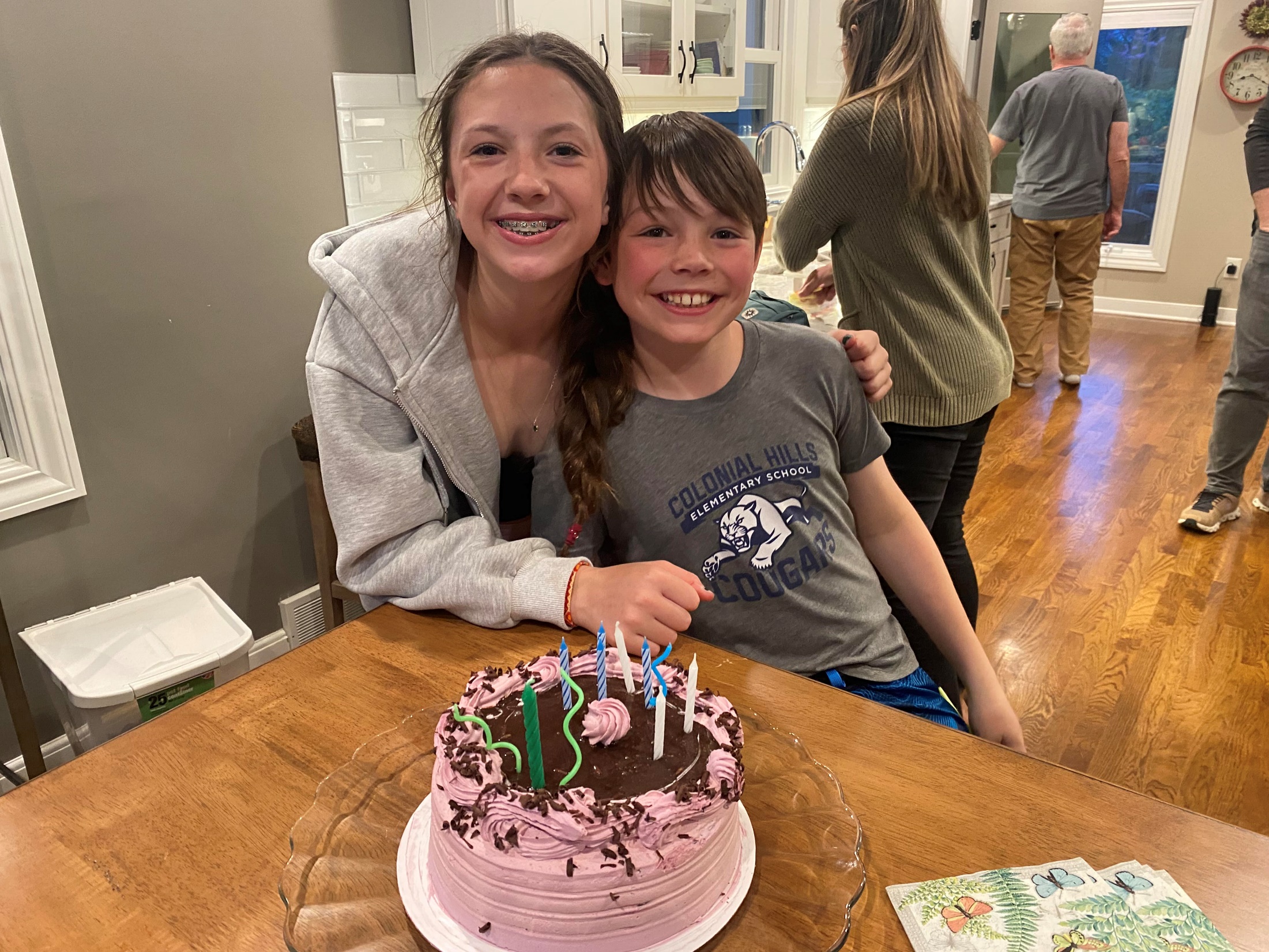 What characterizes the Christian life that 
“demands an explanation?”
Harmony 
Sympathy
Brotherly Love
Compassion
Εὔσπλαγχνος eusplagchnos: “kind hearted,” “tender hearted”
3:8 To sum up, all of you be harmonious, sympathetic, loving, compassionate, and humble; 9 not returning evil for evil or insult for insult, but giving a blessing instead; for you were called for the very purpose that you would inherit a blessing.
What characterizes the Christian life that 
“demands an explanation?”
Harmony 
Sympathy
Brotherly Love
Compassion 
Humble-minded
Ταπεινοφροσύνη tapeinophrosynē: “humble-minded”
3:8 To sum up, all of you be harmonious, sympathetic, loving, compassionate, and humble; 9 not returning evil for evil or insult for insult, but giving a blessing instead; for you were called for the very purpose that you would inherit a blessing.
What characterizes the Christian life that 
“demands an explanation?”
Harmony 
Sympathy
Brotherly Love
Compassion 
Humble-minded
These are areas of cultural overlap – 
and they are all in short supply these days!
3:8 To sum up, all of you be harmonious, sympathetic, loving, compassionate, and humble; 9 not returning evil for evil or insult for insult, but giving a blessing instead; for you were called for the very purpose that you would inherit a blessing.
What characterizes the Christian life that 
“demands an explanation?”
Harmony 
Sympathy
Brotherly Love
Compassion 
Humble-minded
Love for Enemies
expectation-shattering grace
Takes humility!
3:8 To sum up, all of you be harmonious, sympathetic, loving, compassionate, and humble; 9 not returning evil for evil or insult for insult, but giving a blessing instead; for you were called for the very purpose that you would inherit a blessing.
What characterizes the Christian life that 
“demands an explanation?”
Harmony 
Sympathy
Brotherly Love
Compassion 
Humble-minded
Love for Enemies 
Trusting God to Reward
3:8 To sum up, all of you be harmonious, sympathetic, loving, compassionate, and humble; 9 not returning evil for evil or insult for insult, but giving a blessing instead; for you were called for the very purpose that you would inherit a blessing.
What characterizes the Christian life that 
“demands an explanation?”
Harmony 
Sympathy
Brotherly Love
Compassion 
Humble-minded
Love for Enemies 
Trusting God to Reward
3:10 For, “The one who desires life, to love and see good days, Must keep his tongue from evil and his lips from speaking deceit. 11 He must turn away from evil and do good; He must seek peace and pursue it. 3:12 For the eyes of the Lord are toward the righteous, And His ears attend to their prayer, But the face of the Lord is against evildoers.”
What characterizes the Christian life that 
“demands an explanation?”
Harmony 
Sympathy
Brotherly Love
Compassion 
Humble-minded
Love for Enemies 
Trusting God to Reward
Psalm 34:12-16
3:10 For, “The one who desires life, to love and see good days, Must keep his tongue from evil and his lips from speaking deceit. 11 He must turn away from evil and do good; He must seek peace and pursue it. 3:12 For the eyes of the Lord are toward the righteous, And His ears attend to their prayer, But the face of the Lord is against evildoers.”
What characterizes the Christian life that 
“demands an explanation?”
Harmony 
Sympathy
Brotherly Love
Compassion 
Humble-minded
Love for Enemies 
Trusting God to Reward
3:10 For, “The one who desires life, to love and see good days, Must keep his tongue from evil and his lips from speaking deceit. 11 He must turn away from evil and do good; He must seek peace and pursue it. 3:12 For the eyes of the Lord are toward the righteous, And His ears attend to their prayer, But the face of the Lord is against evildoers.”
What characterizes the Christian life that 
“demands an explanation?”
Harmony 
Sympathy
Brotherly Love
Compassion 
Humble-minded
Love for Enemies 
Trusting God to Reward
3:10 For, “The one who desires life, to love and see good days, Must keep his tongue from evil and his lips from speaking deceit. 11 He must turn away from evil and do good; He must seek peace and pursue it. 3:12 For the eyes of the Lord are toward the righteous, And His ears attend to their prayer, But the face of the Lord is against evildoers.”
What characterizes the Christian life that 
“demands an explanation?”
Harmony 
Sympathy
Brotherly Love
Compassion 
Humble-minded
Love for Enemies 
Trusting God to Reward
3:10 For, “The one who desires life, to love and see good days, Must keep his tongue from evil and his lips from speaking deceit. 11 He must turn away from evil and do good; He must seek peace and pursue it. 3:12 For the eyes of the Lord are toward the righteous, And His ears attend to their prayer, But the face of the Lord is against evildoers.”
What characterizes the Christian life that 
“demands an explanation?”
Harmony 
Sympathy
Brotherly Love
Compassion 
Humble-minded
Love for Enemies 
Trusting God to Reward
3:10 For, “The one who desires life, to love and see good days, Must keep his tongue from evil and his lips from speaking deceit. 11 He must turn away from evil and do good; He must seek peace and pursue it. 3:12 For the eyes of the Lord are toward the righteous, And His ears attend to their prayer, But the face of the Lord is against evildoers.”
What characterizes the Christian life that 
“demands an explanation?”
Harmony 
Sympathy
Brotherly Love
Compassion 
Humble-minded
Love for Enemies 
Trusting God to Reward
Psalm 32:8 I will instruct you and teach you in the way which you should go; I will counsel you with my eye upon you.”
3:10 For, “The one who desires life, to love and see good days, Must keep his tongue from evil and his lips from speaking deceit. 11 He must turn away from evil and do good; He must seek peace and pursue it. 3:12 For the eyes of the Lord are toward the righteous, And His ears attend to their prayer, But the face of the Lord is against evildoers.”
What characterizes the Christian life that 
“demands an explanation?”
Harmony 
Sympathy
Brotherly Love
Compassion 
Humble-minded
Love for Enemies 
Trusting God to Reward
Psalm 31:1 In you, O Lord, I have taken refuge; let me never be ashamed; in your righteousness deliver me. 2 incline your ear to me, rescue me quickly; Be to me a rock of strength, a stronghold to save me.
3:10 For, “The one who desires life, to love and see good days, Must keep his tongue from evil and his lips from speaking deceit. 11 He must turn away from evil and do good; He must seek peace and pursue it. 3:12 For the eyes of the Lord are toward the righteous, And His ears attend to their prayer, But the face of the Lord is against evildoers.”
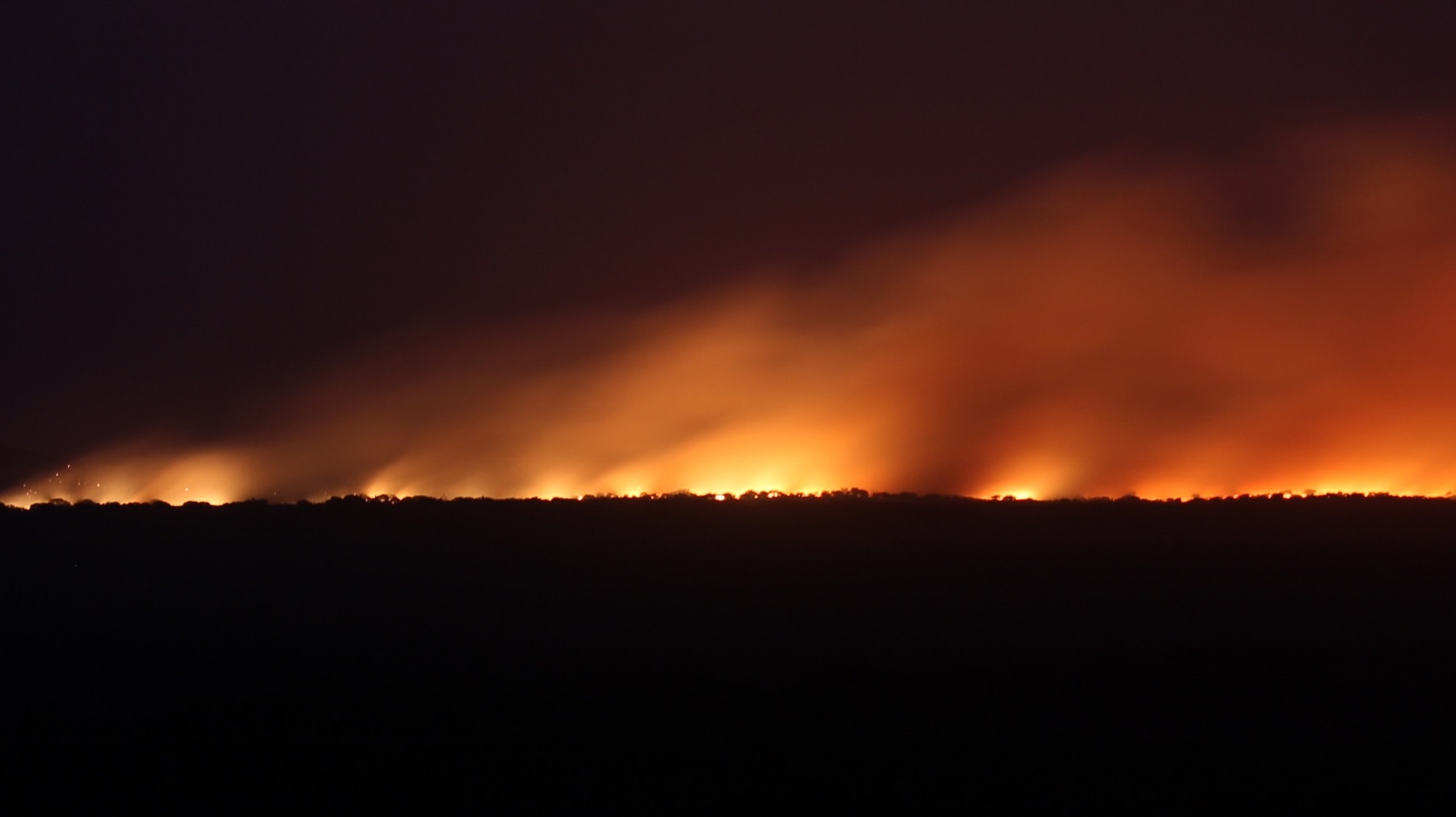 What characterizes the Christian life that 
“demands an explanation?”
Harmony 
Sympathy
Brotherly Love
Compassion 
Humble-minded
Love for Enemies 
Trusting God to Reward
3:10 For, “The one who desires life, to love and see good days, Must keep his tongue from evil and his lips from speaking deceit. 11 He must turn away from evil and do good; He must seek peace and pursue it. 3:12 For the eyes of the Lord are toward the righteous, And His ears attend to their prayer, But the face of the Lord is against evildoers.”
What characterizes the Christian life that 
“demands an explanation?”
Harmony 
Sympathy
Brotherly Love
Compassion 
Humble-minded
Love for Enemies 
Trusting God to Reward
Do you see the encouragement here?
3:10 For, “The one who desires life, to love and see good days, Must keep his tongue from evil and his lips from speaking deceit. 11 He must turn away from evil and do good; He must seek peace and pursue it. 3:12 For the eyes of the Lord are toward the righteous, And His ears attend to their prayer, But the face of the Lord is against evildoers.”
What characterizes the Christian life that 
“demands an explanation?”
Harmony 
Sympathy
Brotherly Love
Compassion 
Humble-minded
Love for Enemies 
Trusting God to Reward
Humble Confidence
3:10 For, “The one who desires life, to love and see good days, Must keep his tongue from evil and his lips from speaking deceit. 11 He must turn away from evil and do good; He must seek peace and pursue it. 3:12 For the eyes of the Lord are toward the righteous, And His ears attend to their prayer, But the face of the Lord is against evildoers.”
What characterizes the Christian life that 
“demands an explanation?”
Harmony 
Sympathy
Brotherly Love
Compassion 
Humble-minded
Love for Enemies 
Trusting God to Reward
Humble Confidence
3:13 And who is there to harm you if you prove zealous for what is good?  14 But even if you should suffer for the sake of righteousness, you are blessed. And do not fear their intimidation, and do not be in dread,
What characterizes the Christian life that 
“demands an explanation?”
Harmony 
Sympathy
Brotherly Love
Compassion 
Humble-minded
Love for Enemies 
Trusting God to Reward
Humble Confidence
3:13 And who is there to harm you if you prove zealous for what is good?  14 But even if you should suffer for the sake of righteousness, you are blessed. And do not fear their intimidation, and do not be in dread,
What characterizes the Christian life that 
“demands an explanation?”
Harmony 
Sympathy
Brotherly Love
Compassion 
Humble-minded
Love for Enemies 
Trusting God to Reward
Humble Confidence
Isaiah 8:12
3:13 And who is there to harm you if you prove zealous for what is good?  14 But even if you should suffer for the sake of righteousness, you are blessed. And do not fear their intimidation, and do not be in dread,
What characterizes the Christian life that 
“demands an explanation?”
Harmony 
Sympathy
Brotherly Love
Compassion 
Humble-minded
Love for Enemies 
Trusting God to Reward
Humble Confidence 
Fearless and Bold
3:13 And who is there to harm you if you prove zealous for what is good?  14 But even if you should suffer for the sake of righteousness, you are blessed. And do not fear their intimidation, and do not be in dread,
What characterizes the Christian life that 
“demands an explanation?”
Harmony 
Sympathy
Brotherly Love
Compassion 
Humble-minded
Love for Enemies 
Trusting God to Reward
Humble Confidence 
Fearless and Bold
1 Pet 3:15 but sanctify Christ as Lord in your hearts, always being ready to make a defense to everyone who asks you to give an account for the  hope that is in you, but with gentleness and respect
What characterizes the Christian life that 
“demands an explanation?”
Harmony 
Sympathy
Brotherly Love
Compassion 
Humble-minded
Love for Enemies 
Trusting God to Reward
Humble Confidence 
Fearless and Bold 
“Audience of One”
What a picture!
1 Pet 3:15 but sanctify Christ as Lord in your hearts, always being ready to make a defense to everyone who asks you to give an account for the  hope that is in you, but with gentleness and respect
Live a life that demands an explanation
1 Pet 3:15 but sanctify Christ as Lord in your hearts, always being ready to make a defense to everyone who asks you to give an account for the  hope that is in you, but with gentleness and respect
Live a life that demands an explanation
…and have that explanation ready
1 Pet 3:15 but sanctify Christ as Lord in your hearts, always being ready to make a defense to everyone who asks you to give an account for the  hope that is in you, but with gentleness and respect
Live a life that demands an explanation
…and have that explanation ready
He summarizes this way of life as having “hope”
which stands out
1 Pet 3:15 but sanctify Christ as Lord in your hearts, always being ready to make a defense to everyone who asks you to give an account for the  hope that is in you, but with gentleness and respect
Live a life that demands an explanation
…and have that explanation ready
To point to Jesus
1 Pet 3:15 but sanctify Christ as Lord in your hearts, always being ready to make a defense to everyone who asks you to give an account for the  hope that is in you, but with gentleness and respect
Live a life that demands an explanation
…and have that explanation ready
A ready mindset
1 Pet 3:15 but sanctify Christ as Lord in your hearts, always being ready to make a defense to everyone who asks you to give an account for the  hope that is in you, but with gentleness and respect
Live a life that demands an explanation
…and have that explanation ready
Knowing how to explain the “gospel”
1 Pet 3:15 but sanctify Christ as Lord in your hearts, always being ready to make a defense to everyone who asks you to give an account for the  hope that is in you, but with gentleness and respect
Live a life that demands an explanation
…and have that explanation ready
Knowing how to explain the “gospel”
1 Pet 3:15 but sanctify Christ as Lord in your hearts, always being ready to make a defense to everyone who asks you to give an account for the  hope that is in you, but with gentleness and respect
Live a life that demands an explanation
…and have that explanation ready
Ready to give your “testimony”
1 Pet 3:15 but sanctify Christ as Lord in your hearts, always being ready to make a defense to everyone who asks you to give an account for the  hope that is in you, but with gentleness and respect
Live a life that demands an explanation
…and have that explanation ready
ἀπολογία, Apologia: "speaking in defense,” 
a formal defense of an opinion, position or action
1 Pet 3:15 but sanctify Christ as Lord in your hearts, always being ready to make a defense to everyone who asks you to give an account for the  hope that is in you, but with gentleness and respect
Able to communicate well-reasoned lines of evidence
A reason-based faith
ἀπολογία, Apologia: "speaking in defense,” 
a formal defense of an opinion, position or action
1 Pet 3:15 but sanctify Christ as Lord in your hearts, always being ready to make a defense to everyone who asks you to give an account for the  hope that is in you, but with gentleness and respect
Able to communicate well-reasoned lines of evidence
Evidence form the world around us

Cosmological

Biological
God has given us many lines of evidence!
1 Pet 3:15 but sanctify Christ as Lord in your hearts, always being ready to make a defense to everyone who asks you to give an account for the  hope that is in you, but with gentleness and respect
Able to communicate well-reasoned lines of evidence
Evidence from humanity

Freewill, consciousness, personhood

The moral argument
God has given us many lines of evidence!
1 Pet 3:15 but sanctify Christ as Lord in your hearts, always being ready to make a defense to everyone who asks you to give an account for the  hope that is in you, but with gentleness and respect
Able to communicate well-reasoned lines of evidence
Biblical Evidence

Predictive Prophecy

Historical evidence for the resurrection
God has given us many lines of evidence!
1 Pet 3:15 but sanctify Christ as Lord in your hearts, always being ready to make a defense to everyone who asks you to give an account for the  hope that is in you, but with gentleness and respect
Able to communicate well-reasoned lines of evidence
All converging on one singular explanation
God has given us many lines of evidence!
1 Pet 3:15 but sanctify Christ as Lord in your hearts, always being ready to make a defense to everyone who asks you to give an account for the  hope that is in you, but with gentleness and respect
Able to communicate well-reasoned lines of evidence
Challenge: take the next step to grow in your ability to “make an apologia”
“apologetics just isn’t my thing”
“Let the people who are gifted in that area know that stuff”
1 Pet 3:15 but sanctify Christ as Lord in your hearts, always being ready to make a defense to everyone who asks you to give an account for the  hope that is in you, but with gentleness and respect
Able to communicate well-reasoned lines of evidence
“Gentleness and reverence” are keys to making interactions about faith positive experiences
Be a good listener
Be genuinely curious
1 Pet 3:15 but sanctify Christ as Lord in your hearts, always being ready to make a defense to everyone who asks you to give an account for the  hope that is in you, but with gentleness and respect
Able to communicate well-reasoned lines of evidence
“Gentleness and reverence” are keys to making interactions about faith positive experiences
Try to understand the other person’s “worldview”
Ask good questions
1 Pet 3:15 but sanctify Christ as Lord in your hearts, always being ready to make a defense to everyone who asks you to give an account for the  hope that is in you, but with gentleness and respect
Able to communicate well-reasoned lines of evidence
“Gentleness and reverence” are keys to making interactions about faith positive experiences
Help them evaluate their own worldview
1 Pet 3:15 but sanctify Christ as Lord in your hearts, always being ready to make a defense to everyone who asks you to give an account for the  hope that is in you, but with gentleness and respect
Able to communicate well-reasoned lines of evidence
“Gentleness and reverence” are keys to making interactions about faith positive experiences
Don’t overstate your case
Don’t be pushy or condescending
Don’t be defensive
1 Pet 3:15 but sanctify Christ as Lord in your hearts, always being ready to make a defense to everyone who asks you to give an account for the  hope that is in you, but with gentleness and respect
Able to communicate well-reasoned lines of evidence
“Gentleness and reverence” are keys to making interactions about faith positive experiences
Be patient
1 Pet 3:15 but sanctify Christ as Lord in your hearts, always being ready to make a defense to everyone who asks you to give an account for the  hope that is in you, but with gentleness and respect
Live a life that demands an explanation
…and have that explanation ready
1 Pet 3:15 but sanctify Christ as Lord in your hearts, always being ready to make a defense to everyone who asks you to give an account for the  hope that is in you, but with gentleness and respect